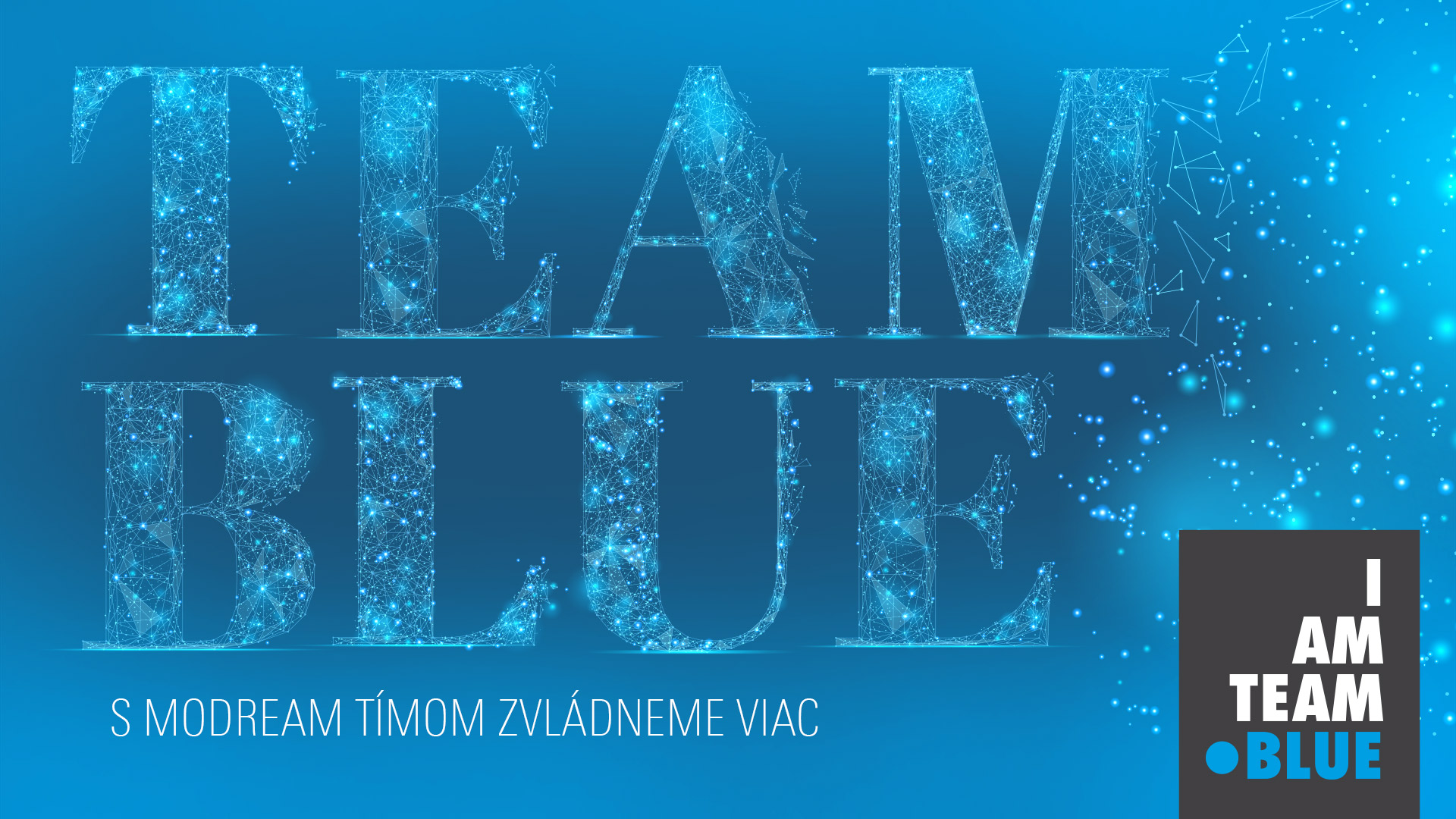 ...o TEAM BLUE iniciatíve
TEAM BLUE je aktivita, ktorej idea pochádza z belgickej KBC, materskej spoločnosti ČSOB. Jej cieľom je integrovať všetky krajiny dokopy tak, aby cítili spolupatričnosť k jednému tímu – TEAMu BLUE. Dopomôcť má k tomu práve jeden spoločný znak, ktorý majú všetky krajiny spoločné – modrá farba (v logu). Vedúcou osobnosťou a ideológom celého projektu sa stal generálny riaditeľ KBC Group a jeden z najuznávanejších CEO na svete, Johan Thijs. 



Hlavným cieľom internacionálneho projektu je spolupatričnosť, sharing nápadov a spoznávanie kolegov zo všetkých krajín navzájom a v neposlednom rade dobrá a pozitívna nálada, zábava, navodenie uvoľnenej atmosféry. Celá iniciatíva má podporiť značku KBC a to, že sme veľká finančná sieť pôsobiaca v Belgicku, Maďarsku, Bulharsku, Írsku, Českej republike a na Slovensku.
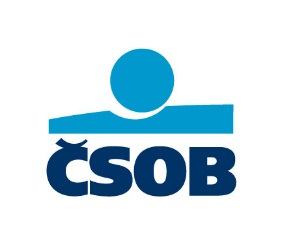 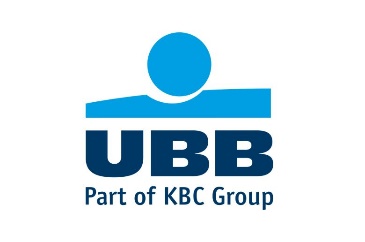 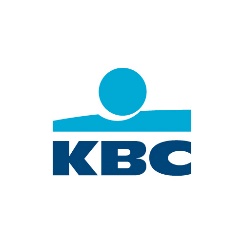 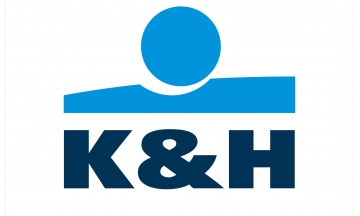 TEAM BLUE Building
Zamestnanci mali za úlohu zlomiť Guinessov rekord čo 
najvyšším počtom prihlásených účastníkov vypĺňajúcich online kvíz
v jednom čase, naprieč celou KBC. Za ČSOB na Slovensku sa
zúčastnili zamestnanci centrály a regiónu Bratislava, ako aj ostatné pobočky
po celom Slovensku. 
Pre splnenie výzvy sme zorganizovali event v centrále ČSOB s atraktívnym programom, počas ktorého prebehol online kvíz prostredníctvom live streamu (paralelne s ostatnými členskými krajinami KBC Group). Trval 1 hodinu a zamestnanci museli zodpovedať na 44 otázok z oblasti digitálnych znalostí. Dokumentáciou priebehu sú fotografie z eventu a videá – v prílohách.
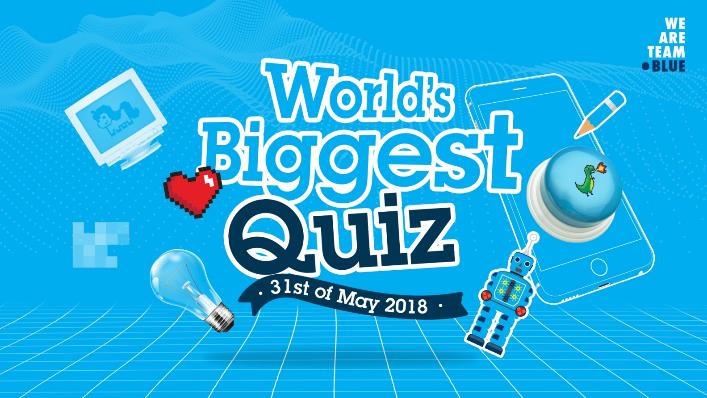 Vyhodnotenie TEAM BLUE Buildingu
Dovtedajšia hodnota predmetného Guinessovho rekordu bola 
1023 účastníkov a držala ho spoločnosť Vodafone v Turecku.

Cieľ sa nám podarilo splniť – prekonali sme  
Guinessov rekord čo najvyšším počtom 
prihlásených účastníkov vypĺňajúcich online
kvíz v jednom čase, naprieč celou KBC.
Z ČSOB na Slovensku sa na Guinessovom rekorde podieľalo až 283 zamestnancov ČSOB z celkového počtu 1129 ľudí, ktorý predstavuje aktuálnu hodnotu nového rekordu.
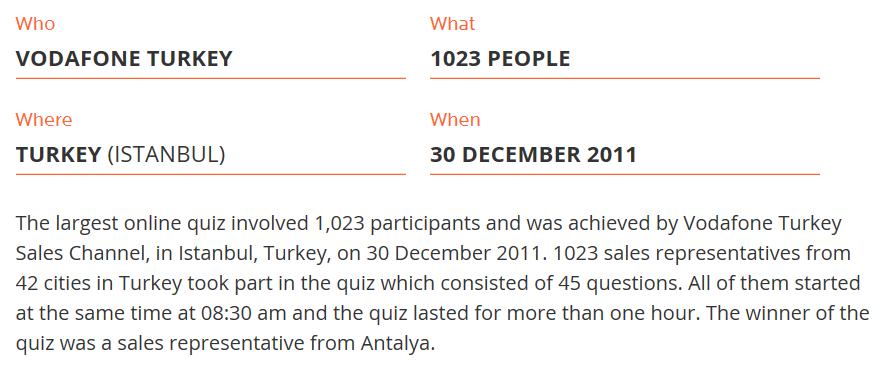 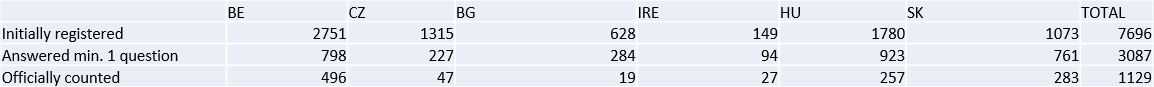